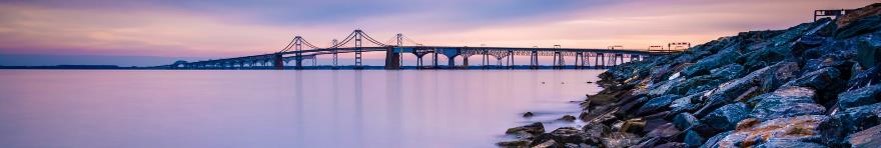 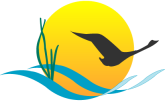 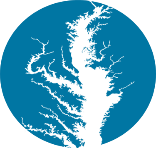 Chesapeake Bay Program 
Climate Change Modeling 2.0
Mark Bennett, U.S. Geological Survey
CBP Climate Resiliency Workgroup Co-Chair
Outcomes of December 2017 PSC Meeting
Directed the CBP to update the methods, techniques, and studies and revisit existing estimated loads due to climate change to determine if any updates to those load estimates are needed

Expected that jurisdictions will account for additional nutrient and sediment pollutant loads due to 2025 climate change conditions in a Phase III WIP addendum and/or 2-year milestones beginning in 2022
2
Initial Questions
How does the CBP Watershed Model (WSM) and Water Quality Sediment Transport Model (WQSTM) response to future climate forcing compare to other comparable modeling efforts and frameworks?
What additional or different climate change approaches and methods should be incorporated into the WSM and WQSTM?
How can CBP modeling efforts account for potential impacts of larger landscape-level changes (e.g., changes in land use or agricultural systems) on nutrients and sediments loads?
What ranges of inputs should be used for the WQSTM for water column temperature and ocean boundary changes?
How does the relative rate of increasing precipitation, temperature, and sea level rise influence Chesapeake water quality in 2030, 2035, 2040, and other future years? In other words, are trends in the impacts of climate change increasing or changing going forward beyond 2025?  
What new and/or refined methods and modeling techniques could be used to better assess projected impacts on watershed loads and estuarine impacts for a range of future scenarios?
What improvements could be made to the methodology used to develop jurisdiction-specific nutrient pollutant loads due to 2025 climate change conditions and beyond?
What are the remaining research gaps and highest priority information needs (e.g., data, research, modeling methods and techniques, programmatic efforts)?
3
Breakout Groups
Group 1: Simulation of Climate Change Processes and land management in the Phase 6 Watershed Model Influencing Chesapeake Water Quality 
Group 2: Simulation of Climate Change Processes in the WQSTM Influencing Chesapeake Water Quality 
Group 3: Assessment of the overall CBP framework of climate change analysis
4
Major Climate Variables: 2025 Projections
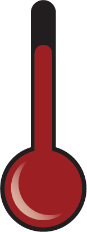 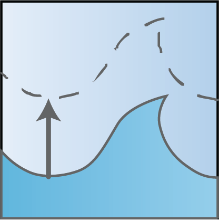 Extrapolation of NOAA observed sea level trends (Swells Point, VA)
17 centimeters
Relative Sea Level Rise
Temperature Increase
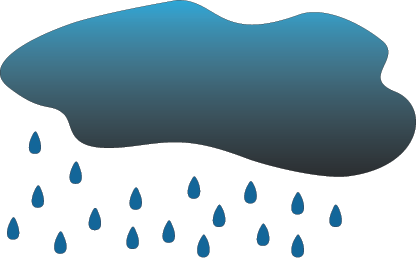 Downscaled climate projections (RCP 4.5)
1.98° F / 1.1° C Increase
Precipitation Change
Observed trends in 88-years of annual PRISM[1] data
3.1% Increase
Accounting for Changing ConditionsCumulative Assessment of Bay Low Dissolved Oxygen Impacts
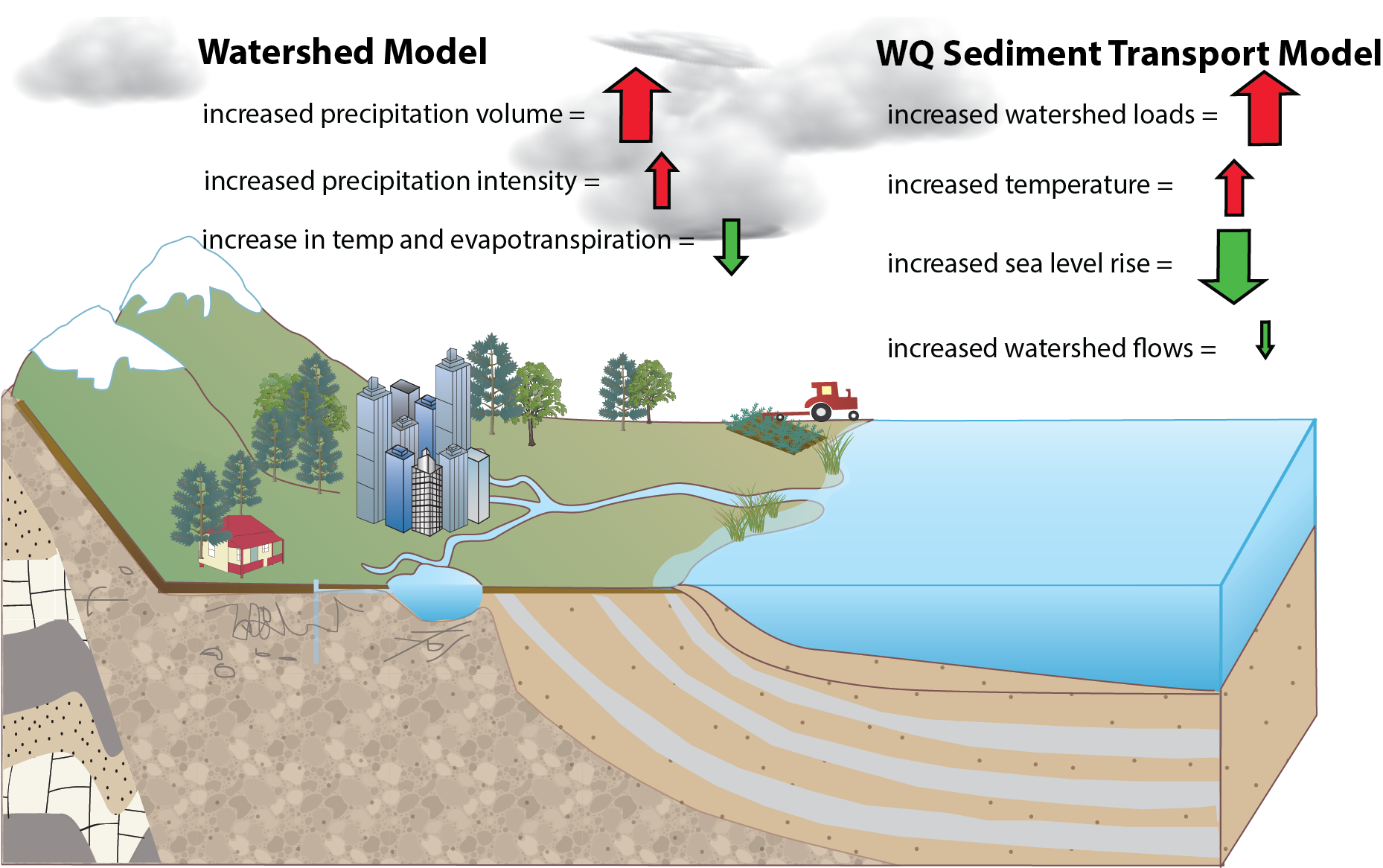 6
In the Summer of 2017 Our Message was Climate Change Effects by 2025 were Projected to be Minimal as the Different Effects were Largely Counteracting Each Other
Summer 2017 Assessment: Deep Water Dissolved Oxygen in Balance
Watershed Loads
Increase
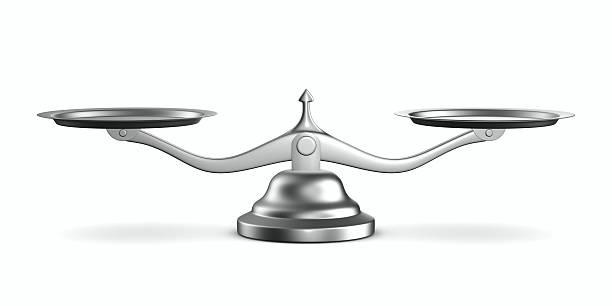 Sea Level Rise
Increases
Water Temperature 
in Bay Increases
Decreased Oxygen In Deep Waters of the Bay
Increased Oxygen In Deep Waters of the Bay
8
So What Changed Between the Summer 2017 Assessment of Projected Climate Change Impacts and what was Presented to the PSC at the December 19-20 Meeting?
Estimated Sea Level Rise Decreased
Partnership originally used a predicted sea level rise of 30 centimeters (1 foot) between the 1990s and 2025

Better scientific understanding brought forth by Partners
NOAA released new sea level rise projections for the Chesapeake Bay
VIMS also provided updated sea level rise projections

Based on new science, the CBP Climate Resiliency Workgroup recommended using a projection of 17 centimeters 
Consistent with long term trends at the Sewells Point, VA tide gauge at Bay mouth 

Result: less influx of colder, oxygen-rich ocean water causing less ventilation of low dissolved oxygen waters in the deepest portions of the Bay
10
[Speaker Notes: MSL in 2000 = MSL in 1992 + .092957 ft (based on averages of monthly data)]
Climate Change Effects on Loading of Different Types of Nutrients Better Understood
Total nitrogen and phosphorus are expected to stay about the same
Dissolved nitrate and phosphate have a strong effect on dissolved oxygen and increase with climate change
Ammonia decreased as a percentage, but the absolute amount is small
Particulate and organic nutrients decrease, but they have a weak effect on dissolved oxygen
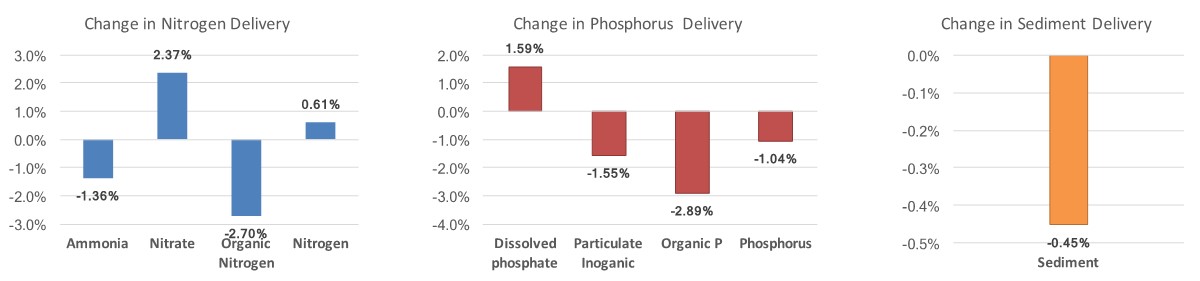 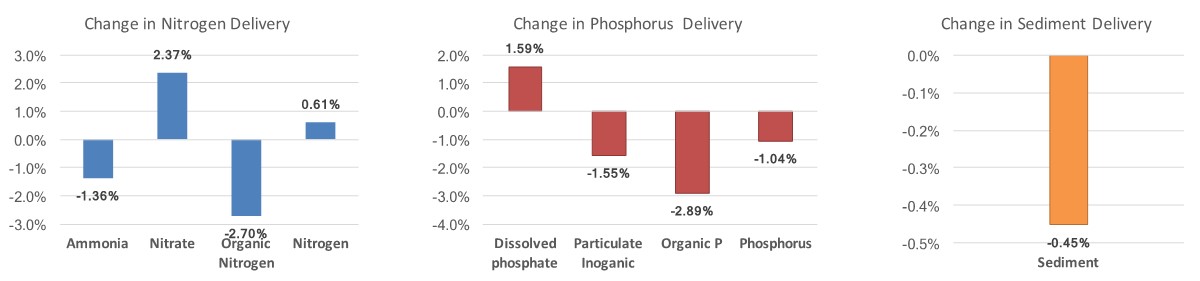 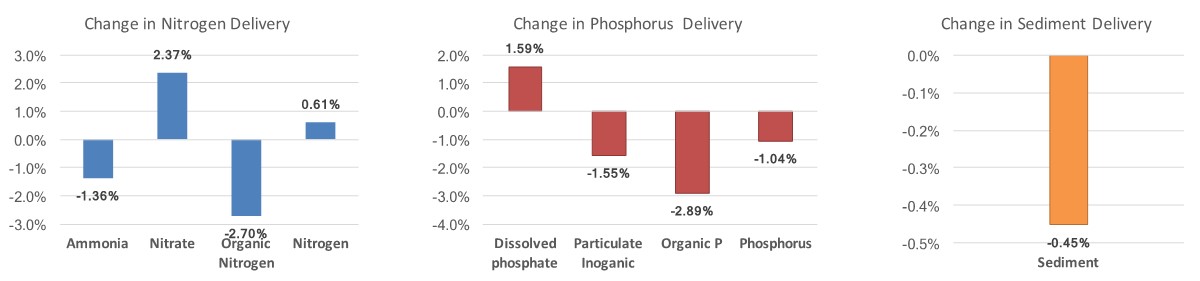 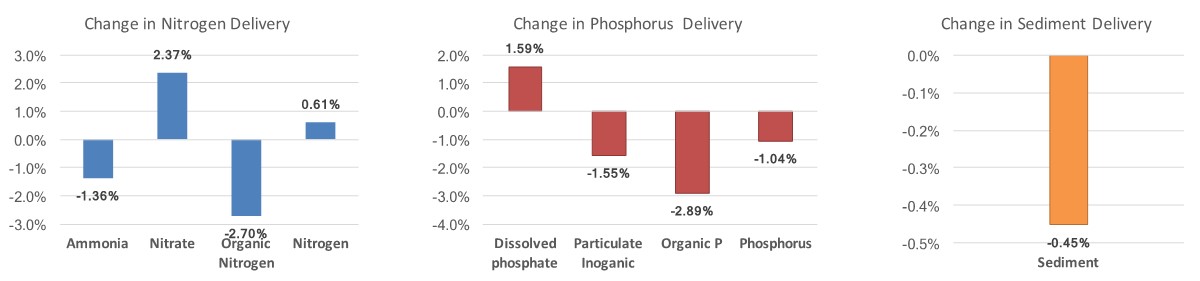 December 2017 Assessment: Deep Water Dissolved Oxygen Not in Balance
Sea Level Rise
Increases
Watershed Loads
Increase
Water Temperature 
in Bay Increases
Decreased Oxygen In Deep Waters of the Bay
Increased Oxygen In Deep Waters of the Bay
12
Nutrient Load Reductions Needed to Account for Reduced Oxygen Due to Climate Change
We can choose to reduce nitrogen, phosphorus, or both
Since most BMPs apply to both nutrients, a balanced approach is more efficient than just focusing on one or the other
Raising the level of effort for all jurisdictions using the approved planning target method results in an estimate of 9.1 million pounds of nitrogen and 490,000 pounds of phosphorus basin-wide
 Those are the nutrient loads reductions necessary to counteract the projected climate change induced lower oxygen conditions
13
Climate Change Loads: Nitrogen
*Units: millions of pounds
Climate Change Loads: Phosphorus
*Units: millions of pounds
December 19-20 PSC Policy Decisions
1.	Incorporate Climate Change in the Phase III WIPs
Include a narrative strategy in the Phase III WIPs that describes the jurisdictions current action plans and strategies to address climate change, as well as the jurisdiction-specific nutrient and  sediment pollution loadings due to 2025 climate change conditions, while incorporating local priorities and actions to address climate change impacts.
 
2.	Understand the Science
Address the uncertainty by documenting the current understanding of the science and identifying research gaps and needs.
 
3.	Incorporate into Milestones
Starting with the 2022-2023 milestones, determine how climate change will impact the BMPs included in the WIPs and address these vulnerabilities in the two-year milestones.
16
Understanding the Science: Proposed Next Steps
17
Today’s Requested Policy Decisions
Approve the proposed next steps and overall schedule for addressing uncertainty by documenting the current understanding of the science and identifying research gaps and needs
18
Today’s Requested Policy Decisions
Agree to use our current estimated nutrient and sediment load reductions needed to address projected climate change impacts on Bay water quality by 2025 as the starting point for proceeding forward the Partnership multi-year schedule for  factoring changing climate conditions into the jurisdictions’ Phase III Watershed Implementation Plans
19